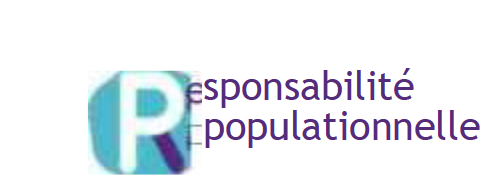 Dépistage précoce par non-médecin  - Diabète Type II
Repérage
≥ 45 ans 
Ou ≥ 35 ans femmes si consultation préconceptionnelle
FACTEURS DE RISQUE

Antécédents de diabète gestationnel 
Antécédents familial 1er degré de diabète
HTA> 140/90 mmHg ou sous traitement pour hypertension  Antécédents de maladie cardiovasculaire 
Dyslipidémie traitée ou non 
	HTG > 2g/l 
	HDL cholestérolémie < 0,35g/l 
Précarité 
Sédentarité 
Prédiabète (Glycémie 1,10 et 1,25 g/l 
Schizophrénie, troubles bipolaires 
Syndrome des ovaires polykystiques
Acanthosis Nigricans 
Apnée du sommeil 
Origine géographique non caucasienne et/ou migrants → Traitement par corticoïdes au long cours 
Surpoids ou Obésité IMC>= 25 kg/m2
1 Fr de  Risque
et/ou
FindRisk >= 12
non
oui
Glycémie à jeun connue?
non
Pas de dépistage diabète II
Consultation Med gé
Analyse en labo glycémie